Welcome
NCC and NDMC
MPIs
Pooja Khatri
Joe Broderick

Administrative Co-Directors
Laura Benken
Jamey FrasureIris Davis

Managers
Here today: NCC PMs: Harriet Howlett-Smith, Lesley Butler, Cristina Francois, Joelle Sickler, Melissa Hoffman, Maxwell Mays, Amy Sulken, Kalli Beasley, & Emily Stinson; Imaging Core Manager: Vivek Khandwala

New roles
Trial Budget and Operations Planning Liaison: Eva Mistry
Digital Content Physician Liaison: Yasmin Aziz

Administrative Coordinator
Rose Beckmann
MPIs
Jordan Elm
Catherine Dillon
Wenle Zhao

Associate Director of Trial Operations
Jessica Griffin

NDMC Program Manager
Logan Williams  Jocelyn Craven
     (STEP Project Director)

Statistical Core
Renee Martin, Christy Cassarly, Jonathan Beall, Sherry Livingston
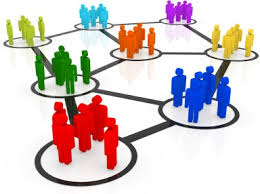 RCCs—Three New RCCs
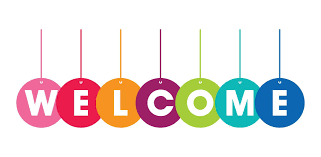 Duke-University of North Carolina (UNC) Eastern North Carolina and Southern Virginia Regional Stroke trIal cONsortium (ENVISION)
MPIs: Wayne Feng, David Hwang, and Alexander Limkakeneg

 New York City Collaborative Regional Coordinating Center (NYCC-RCC)
MPIs: J Mocco, Aaron Lord, and Mark Mahler

The Southwestern Stroke Alliance Regional Coordinating Center
PI: Michel Torbey
RCCs—24 Returning RCCs
RCCs—24 Returning RCCs Continued
StrokeNet Cores
Clinical Research Professional Education/Training Core
Kinga Aitken MD, Univ Utah
Heena Olalde MD, Univ Iowa

Diversity, Equity, Inclusion Core
Bernadette Boden-Albala MPH PhD, UC-Irvine
Lesli Skolarus MD, Northwestern Univ
Fellow Education/Training Core
Randy Marshall MD, Columbia Univ
Devin Brown MD, Univ Michigan
Advisory Committees
Patient Representative/Advocacy
Flannery O’Neil, MPH

Preclinical
Lauren Sansing, MD, Yale Univ
Pediatrics
Heather Fullerton, MD, UCSF

Telestroke
Chris Streib, MD, Univ Minnesota
Working Groups
Acute 
Karen Johnston MD, UVA	
Jeff Saver MD, UCLA

Prevention
Hooman Kamel MD, Cornell Univ
Marc Chimowitz MD
Recovery/Rehabilitation
Steve Cramer MD, UCLA
Steve Wolf PhD PT
21 Ongoing Trials/Studies
ACUTE STROKE TREATMENT (5)
MOST  Adjunctive antithrombotics (epfibatide, argatroban) to thrombolysis (N=1200)
FASTEST  FVIIa for acute hemorrhagic stroke (N=860)
RHAPSODY-2 3K3A-APC with thrombectomy and thrombolysis (N=1400)
SISTER Dose-finding novel clot-dissolving Ab, TS23, in extended time window ischemic stroke patients (n=300)
STEP Platform Adaptive, registry-supported trial platform to optimize outcomes after LVO 

STROKE RECOVERY & REHABILITATION (3)
TRANSPORT-2  Transcranial direct stimulation to aid recovery (N=129)
I-ACQUIRE  Intensive infant rehabilitation for pediatric stroke (N=240)
VERIFY  Acute prediction of motor recovery (N=657)

PRIMARY STROKE PREVENTION IN COVID (2)
ACTIV 4A Antithrombotic approach for inpatient COVID-19 patients
PREVENTION OF STROKE (11)
CREST-2  Treatment of asymptomatic carotid stenosis (N=2480)
CREST-H  Hemodynamic impairment ancillary study in CREST-2 (N=500)
ARCADIA  Apixaban vs. aspirin for cryptogenic stroke (N=1100)
ARCADIA-CSI  Apixaban for cognition and silent infarcts (N=500)
SATURN  Statin use in ICH survivors (N=1456)
SATURN-MRI Statins for silent stroke (N=912)
ASPIRE  Anticoagulation of atrial fibrillation in ICH survivors (N=700)
CAPTIVA  Anticoagulation vs antiplatelets for intracranial stenosis (N=1683)
CAPTIVA MRI MRI biomarkers of recurrent stroke in intracranial atherosclerotic stenosis (n=300)
Sleep-SMART  Treatment of obstructive sleep apnea (N=3062)
FOCAS Corticosteroids for pediatric stroke due to focal cerebral arteriopathy (n= 80)
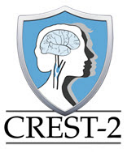 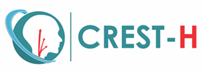 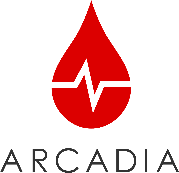 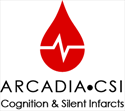 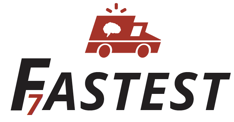 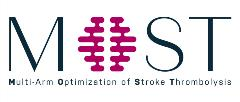 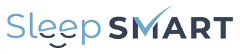 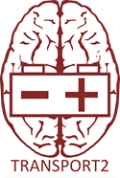 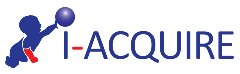 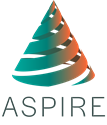 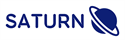 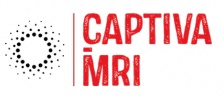 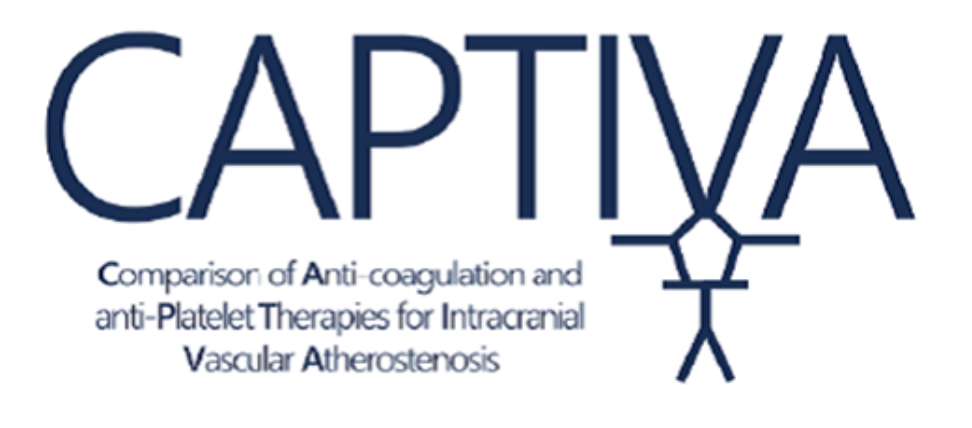 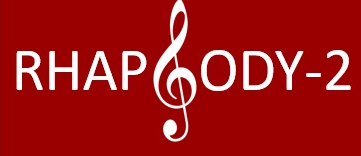 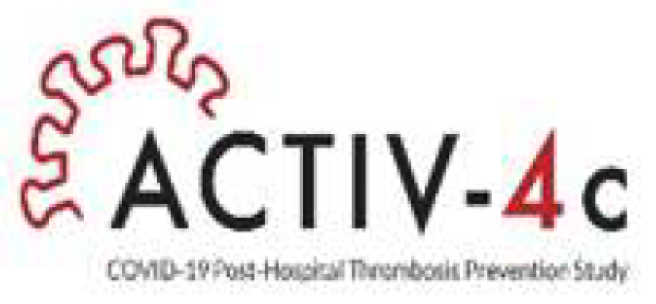 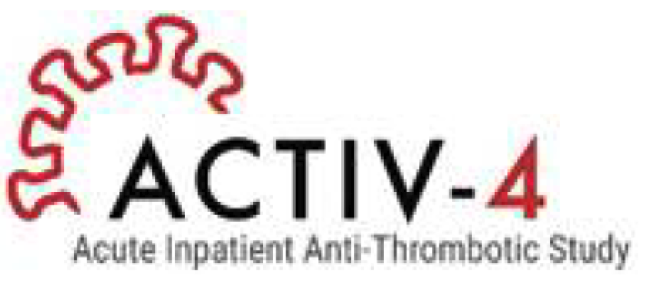 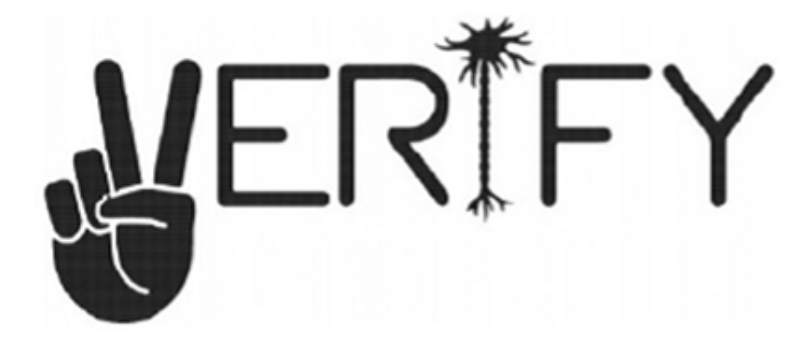 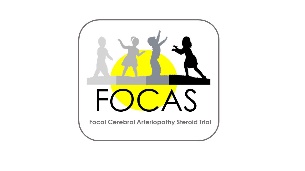 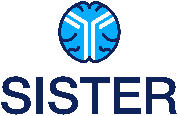 21 Ongoing Trials/Studies
ACUTE STROKE TREATMENT (5)
MOST  Adjunctive antithrombotics (epfibatide, argatroban) to thrombolysis (N=1200)
FASTEST  FVIIa for acute hemorrhagic stroke (N=860)
RHAPSODY-2 3K3A-APC with thrombectomy and thrombolysis (N=1400)
SISTER Dose-finding novel clot-dissolving Ab, TS23, in extended time window ischemic stroke patients (n=300)
STEP Platform Adaptive, registry-supported trial platform to optimize outcomes after LVO 

STROKE RECOVERY & REHABILITATION (3)
TRANSPORT-2  Transcranial direct stimulation to aid recovery (N=129)
I-ACQUIRE  Intensive infant rehabilitation for pediatric stroke (N=240)
VERIFY  Acute prediction of motor recovery (N=657)

PRIMARY STROKE PREVENTION IN COVID (2)
ACTIV 4A Antithrombotic approach for inpatient COVID-19 patients
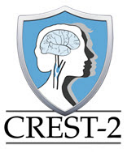 PREVENTION OF STROKE (11)
CREST-2  Treatment of asymptomatic carotid stenosis (N=2480)
CREST-H  Hemodynamic impairment ancillary study in CREST-2 (N=500)
ARCADIA  Apixaban vs. aspirin for cryptogenic stroke (N=1100)
ARCADIA-CSI  Apixaban for cognition and silent infarcts (N=500)
SATURN  Statin use in ICH survivors (N=1456)
SATURN-MRI Statins for silent stroke (N=912)
ASPIRE  Anticoagulation of atrial fibrillation in ICH survivors (N=700)
CAPTIVA  Anticoagulation vs antiplatelets for intracranial stenosis (N=1683)
CAPTIVA MRI MRI biomarkers of recurrent stroke in intracranial atherosclerotic stenosis (n=300)
Sleep-SMART  Treatment of obstructive sleep apnea (N=3062)
FOCAS Corticosteroids for pediatric stroke due to focal cerebral arteriopathy (n= 80)
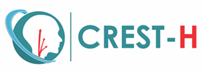 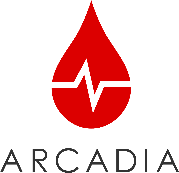 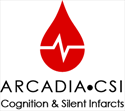 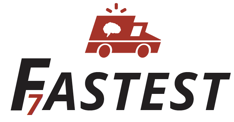 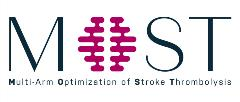 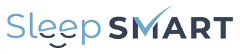 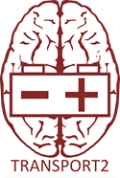 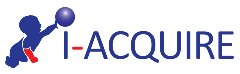 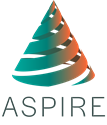 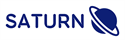 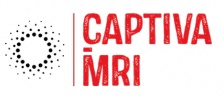 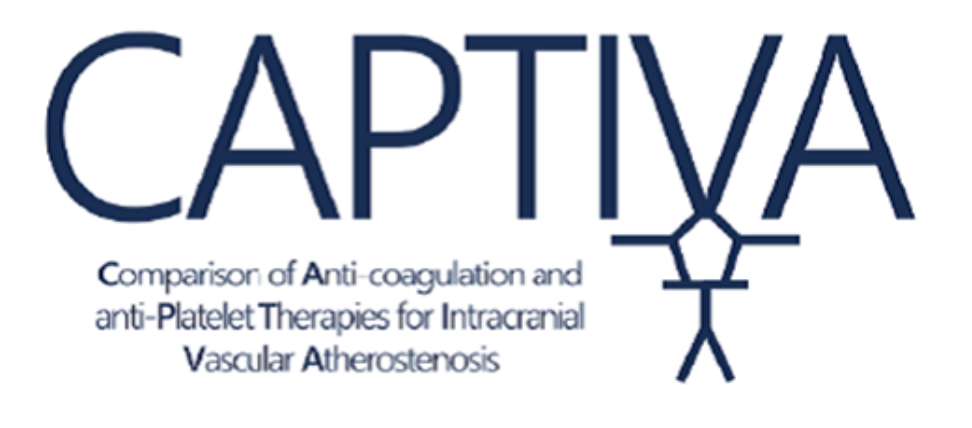 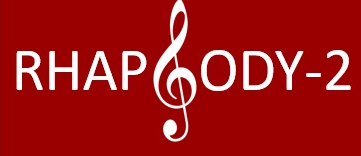 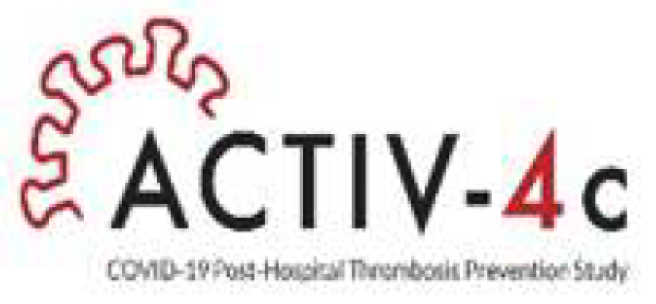 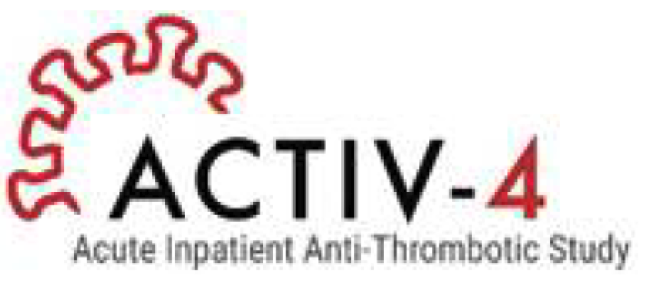 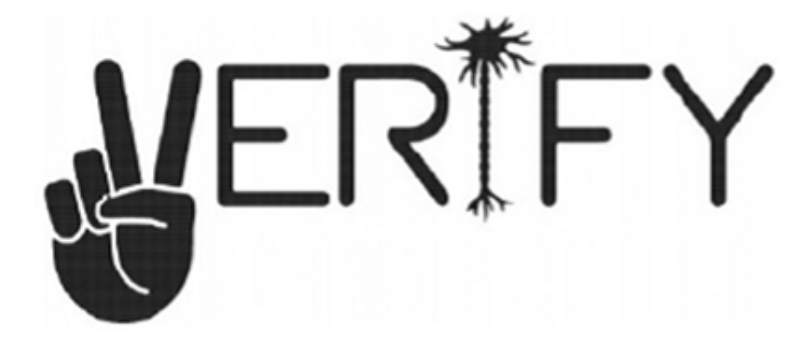 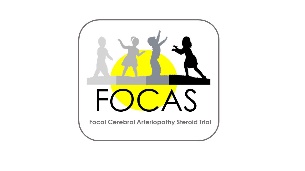 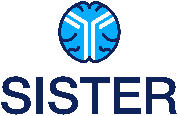 Countless Others—NCC, NDMC, RCCs, Trial-Specific Investigators and Coordinators, Committees, Enrolling Hospitals
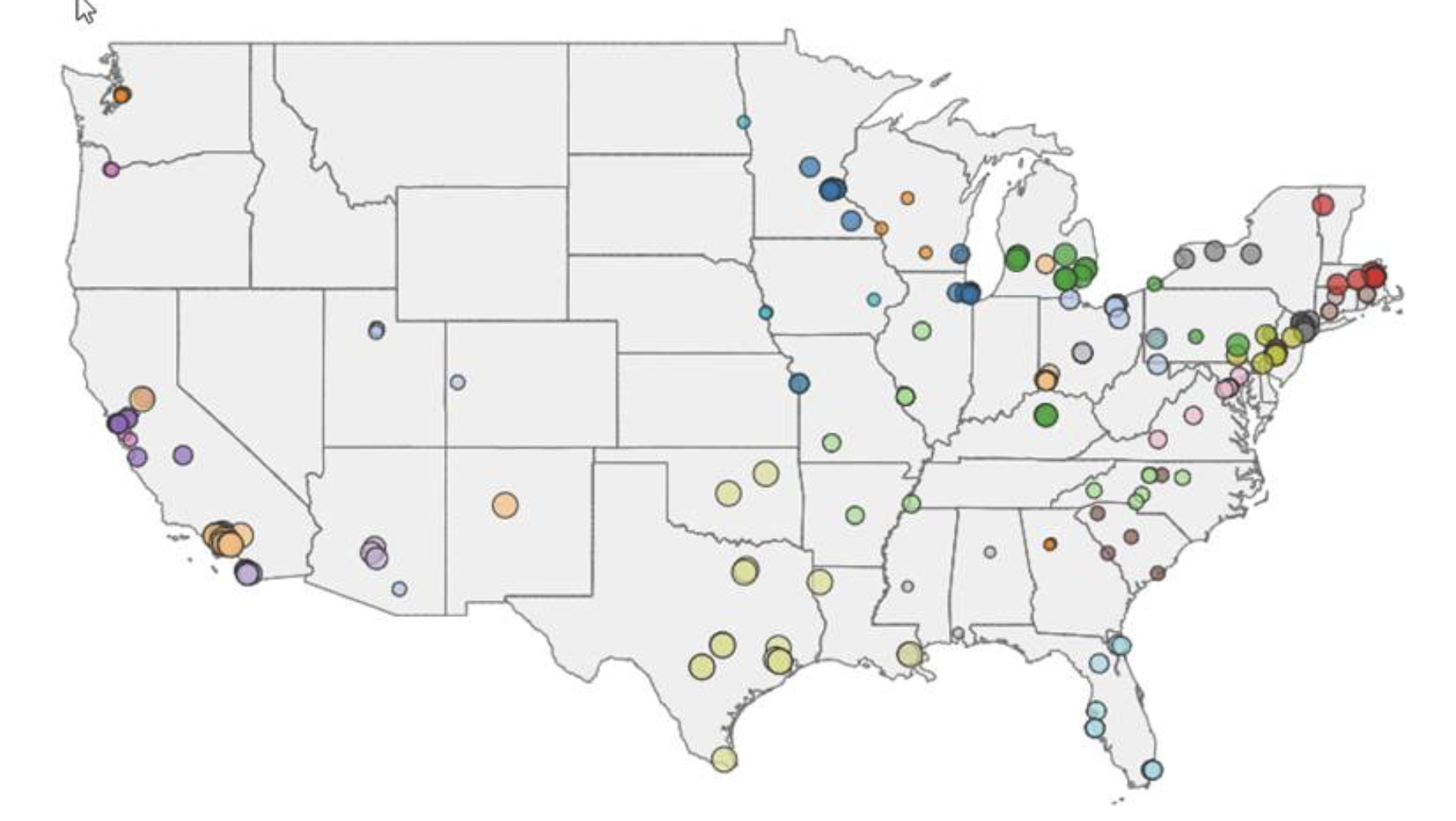 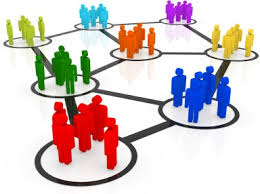 Almost 12k Enrolled, Over 6k Randomized
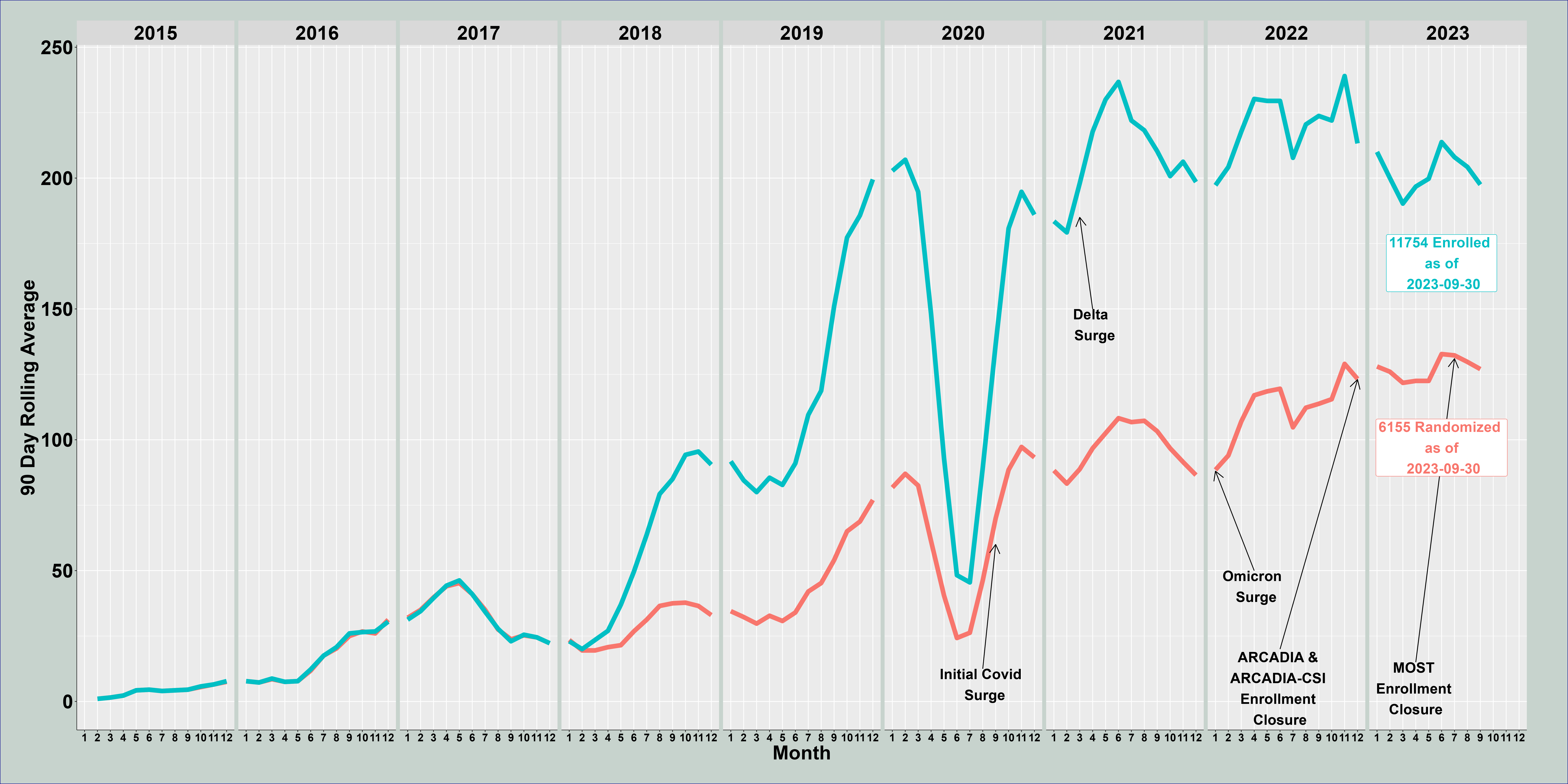 Goals
Today
Continue to build our StrokeNet community
Identify operational challenges and opportunities for targeted future efforts on local and national levels

Upcoming Year
Identify topics 1-2 targeted future open conferences organized by StrokeNet
Facilitate community stakeholder discussions that identify areas of high unmet need and priorities in stroke research

Continue our mission
NINDS established NIH StrokeNet to harness the leadership and experience of the stroke field to efficiently create and complete high-quality, multi-site trials, related biomarker validation studies, and ancillary studies
Goals
Today
Continue to build our StrokeNet community
Identify operational challenges and opportunities for targeted future efforts on local and national levels

Upcoming Year
Identify topics 1-2 targeted future open conferences organized by StrokeNet
Facilitate community stakeholder discussions that identify areas of high unmet need and priorities in stroke research

Continue our mission
NINDS established NIH StrokeNet to harness the leadership and experience of the stroke field to efficiently create and complete high-quality, multi-site trials, related biomarker validation studies, and ancillary studies
A Look Back to 2022 StrokeNet F2F (Atlanta)
Agenda
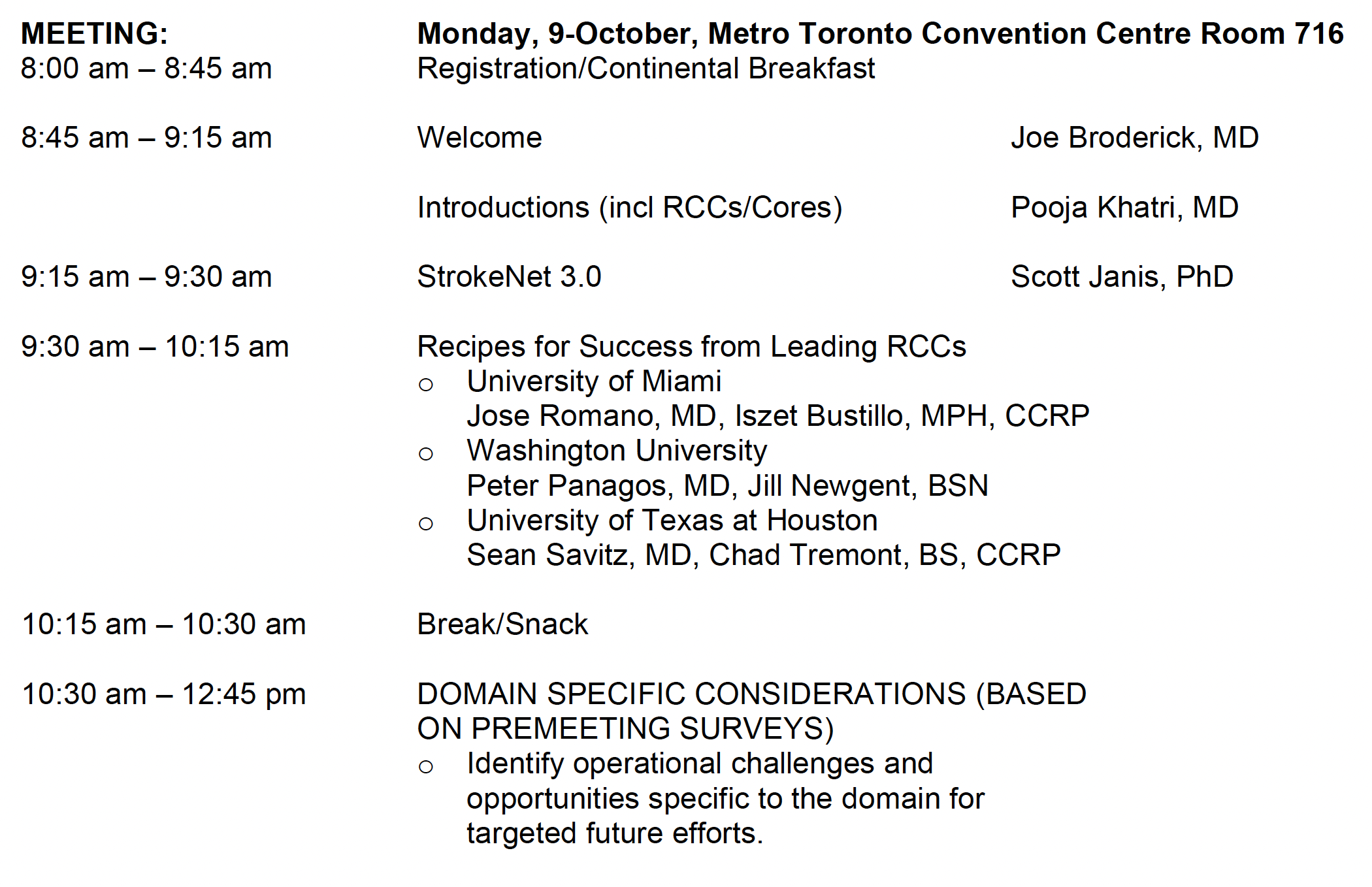 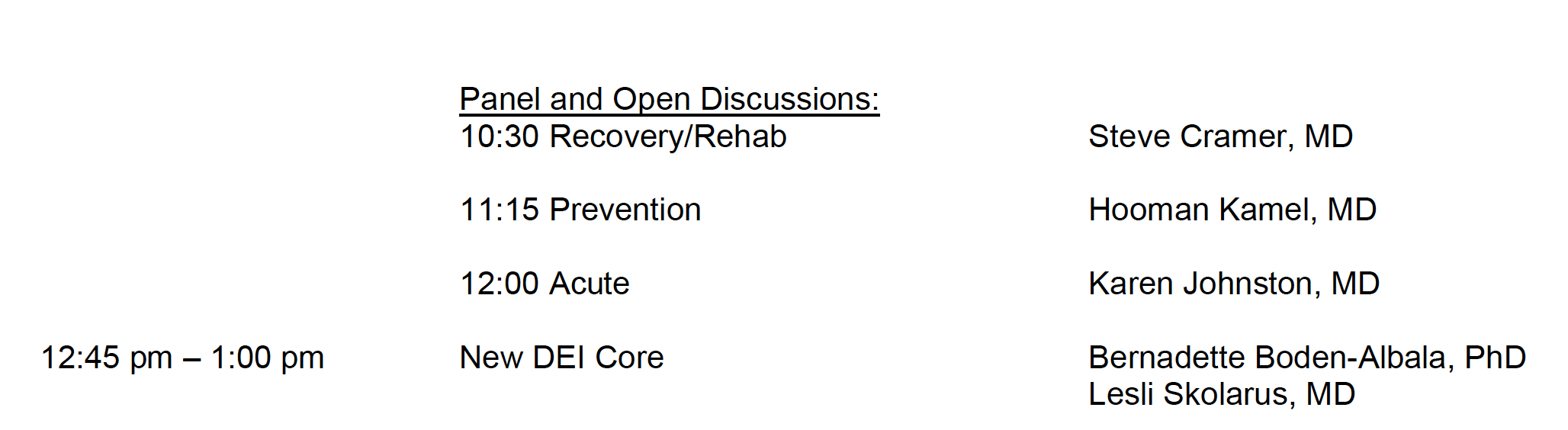 Agenda
PMs/Coordinators released first
Separate buffet will be set in front of the breakout room (Rm 711) for the working lunch


Note: Two extra rooms if people want to spread out and have smaller chats (Rms 707-709)
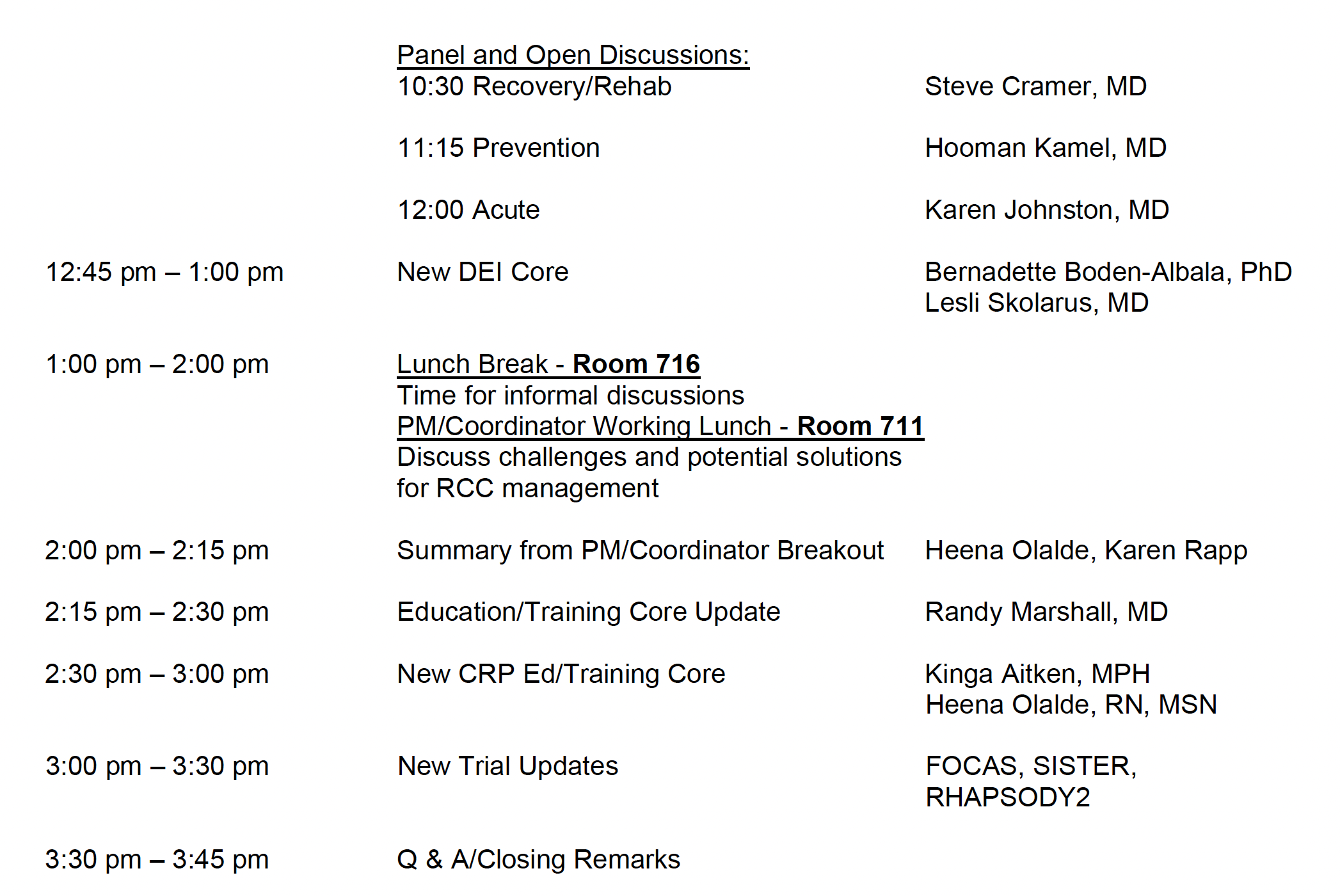 Housekeeping
Wireless internet 
Network: WSC-2023
Password: wsc-2023

Live streamed and recorded

Microphones/introduce yourself

Chat questions—Emily Stinson

Speakers: Slide upload in back